滋賀県版ＢＣＰ策定シート（BCM編）
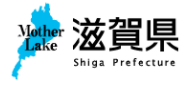 年　　　月　　　日　策定・改訂
(解説)滋賀県版ＢＣＰ策定シートは、滋賀県内の中小企業、小規模事業者のBCPの取組みの第一歩を後押し、分かりやすく簡単にBCPを策定いただく意図で作成しました。
Ⅰ．BCPの策定からBCMの運用まで
１．BCP策定委員会・BCM推進委員会の役割
３．滋賀県版BCP策定のためのタスク&スケジュール
BCP策定後、BCPの実効性を維持・向上させるために、BCM（事業継続マネジメント）の運用を開始します。
BCP策定時には、BCP策定委員会を構成して策定を進めます。BCP策定後、BCP策定委員会はBCM推進委員会となり、BCMの運用管理を行う組織となります。　　　　　　　　　　　　　　　　　それぞれの委員会の具体的な役割は以下のとおりです。
２．BCP策定委員会・BCM推進委員会の構成要員および役割
Ⅱ．文書体系と維持管理
２．定期見直し・不定期見直しのタイミング
１．文書体系/他の規程との関連
※保管の際のポイント
電子版での保管に加え、停電等で電子ファイルにアクセスできない場合に備えて紙資料でも文書が保管されていることが望ましいです。
左記の他、経営陣からの指示や、内部監査の結果指示された場合も、文書を見直す必要があります。

見直しの結果、内容を更新した場合は、改訂履歴（いつ、どの部分を改訂したのか）を記録に残します。
Ⅲ．年間活動計画
3．教育・訓練
１．分析・対策の見直しの観点
2．事前対策等の進捗管理
BCP策定後は、BCPの内容を確認する教育・研修に始まり、実際の動きを確認するシミュレーション訓練へと段階的にレベルアップさせていく教育・訓練の実施が必要です。






BCPの策定状況や、これまでの教育・訓練の実施状況を踏まえ、　　　　　　　　　　　実施する教育・訓練内容を検討・計画することが肝要です。
必要な備品の準備や、関係部門等との事前の調整、関係する担当者への事前通達等、予定した事前対策は期限までに実施する必要があります。
定期見直し・不定期見直しでは、以下の内容を確認する必要があります。
4．年間活動計画表例
実施
※計画作成のポイント
株主総会や、経営会議での実施事項・進捗発表の要否や、訓練実施時期を考慮した文書作成・改訂の期間を設けることが計画作成のポイントになります。